SESSION 2
Develop
Different Ways toShow Addition
Learning Targets
Add two-digit numbers by adding tens and adding ones.
Add two-digit numbers by making a ten.
Explain how to add two-digit numbers
LESSON 6 • Add Two-Digit Numbers
[Speaker Notes: Purpose
Develop strategies for solving an addition problem involving regrouping.
Recognize that addends can be broken apart in different ways to add two-digit numbers.

Error Alert In this lesson, watch for students who:
have difficulty identifying what they know and what they need to find out in word problems.
add or subtract single-digit numbers incorrectly.
regroup incorrectly or forget to regroup.
decompose numbers incorrectly.
add the correct number to an addend to make the next ten but forget to adjust the other addend.]
Start
Which One Doesn’t Belong?
20 + 8
10 + 10 + 5 + 3
A
B
D
C
2 tens and 8 ones
10 + 18
[Speaker Notes: START (Teacher’s Guide page 145)

WHY?  Support students’ facility with writing a number in multiple ways.

Consider providing a sentence starter to help students express their thinking:
_______ does not belong because _______.
 

Possible Solutions
A because the first addend is greater than 10.
B because it shows more than two addends.
C because it uses words.
D because both numbers are two-digit numbers.]
Make sense of the problem
Maria reads for 38 minutes. Then she reads for 45 minutes.
What is the problem about?
145
[Speaker Notes: Three Reads
During the third read, have students identify how the numbers in the problem are related to each other.]
Make sense of the problem
Maria reads for 38 minutes. Then she reads for 45 minutes. How many total minutes does Maria read?
What are you trying to find out?
What information is important?
145
Solve and support your thinking
Maria reads for 38 minutes. Then she reads for 45 minutes. How many total minutes does Maria read?
Math Toolkit  base-ten blocks, open number lines
145
Share your thinking with a partner
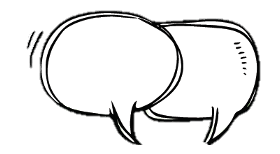 Ask your partner:
How did you get started?
Tell your partner:
The strategy I used to find the answer was . . .
145
[Speaker Notes: Encourage students to explain the steps they used to find the sum.
Support as needed with questions such as:
Did you draw a diagram or make a sketch to model the problem? Why or why not?
How did you convince your partner that your solution made sense?

Common Misconception Look for students who understand the value of multi-digit numbers but do not connect the numbers with place value. Such students will be able to count out the correct number of objects to represent 38, but may write the expanded form as 3 + 8 or state the value as 3 and 8. When students present solutions, have them specify the tens and ones.

Select and Sequence Student Strategies
One possible order for whole class discussion:
visual models for 38 and 45 grouped into tens and ones using base-ten blocks or quick drawings
38 and 45 written in expanded form with the tens and ones added
using a make-a-ten strategy to find 38 + 45]
Compare class strategies
Maria reads for 38 minutes. Then she reads for 45 minutes. How many total minutes does Maria read?
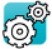 145
[Speaker Notes: Call on students to share selected strategies. Prompt students to build on ideas they agree with by showing why the solution is reasonable.

Guide students to Compare and Connect the representations. Allow time for students to think by themselves before starting the discussion.

ASK How does each model show 38?

LISTEN FOR Students should recognize that accurate representations include decomposing 38 and 45 to add. For example: 38 can be shown as 3 tens and 8 ones or 30 + 8, and 45 can be shown as 4 tens and 5 ones, 40 + 5, or 2 + 40 + 3.]
Compare strategies
You can use base-ten blocks.
3 tens and 8 ones
7 tens and 13 ones
4 tens and
5 ones
146
[Speaker Notes: For the base-ten blocks model, prompt students to identify how the numbers are represented using tens and ones.

Is 7 tens and 13 ones the same as 3 tens and 8 ones plus 4 tens and 5 ones? How do you know?

Would it make sense to write the sum of 7 tens and 13 ones as (write on the board) 713? Explain.]
Compare strategies
You can add tens and add ones.
	38 = 30 + 8
	45 = 40 + 5
		70 + 13
146
[Speaker Notes: For adding tens and ones, prompt students to identify how place value is used to show the sum.

How are 38 and 45 broken apart into tens and ones? What is the sum of the tens? Of the ones?

How is the sum shown here like the sum shown in Picture It? How is it different?]
Compare strategies
You can go to the next ten.
	38 + 2 = 40
	40 + 40 = 80
	80 + 3 = ?
146
[Speaker Notes: For going to the next ten, prompt students to identify how the 45 is decomposed.

Is 2 + 40 + 3 the same as 45? How do you know?

Can you find a different way to break up 45?]
Make connections and explain your thinking
Look at Picture It. What is the total number of tens and ones?

             tens +             ones
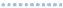 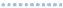 How many tens and ones are in 13?

13 = 	       ten and             ones, or             + 3.
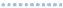 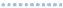 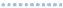 Add both tens. Then add the ones.

70 + 10 + 3 =             +

	=
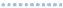 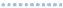 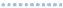 147
[Speaker Notes: Check for understanding that:
the total is represented as the sum without regrouping
13 can be represented as tens and ones and in expanded form
the total can be expressed in expanded form and as a two-digit number]
Make connections and explain your thinking
Explain how you would find 38 + 45.
147
[Speaker Notes: Be sure students understand that the problem is asking them what strategy they would use to add two-digit numbers.

ASK What mental strategy could you use to add? What steps are involved?

LISTEN FOR Students should describe how they think in terms of tens and ones. That could include the possible answer on the Student Worktext page, or could be a description of going to the next ten.]
Reflect on what you have learned
Look back at your Try It, strategies by classmates, and Picture It and Model Its. Which models or strategies do you like best for showing addition? Explain.
147
[Speaker Notes: Have all students focus on the strategies used to solve this problem. If time allows, have students share their preferences with a partner.]
CONNECT TO CULTURE  Optional
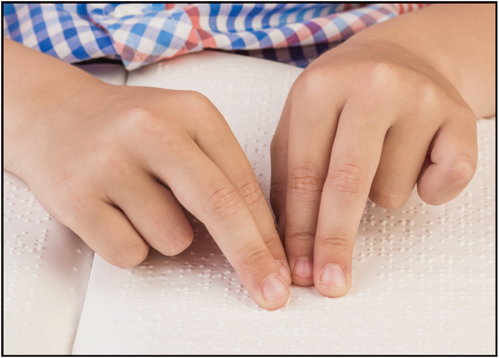 Braille is a type of writing made from raised dots in a pattern. There are patterns for each letter, for punctuation marks, and even for some often-used words.

Why do you think braille writing is important?
[Speaker Notes: Connect to Culture (Teacher’s Guide page 140a)
Engage students in sharing what they know about the context before you add the information given here. 

Tell students that braille is a type of writing made from raised dots in a pattern. There are patterns for each letter, for punctuation marks, and even for some often-used words. People with visual impairments can place their fingers on the dots to read it. Point out that many signs for classroom doors have braille writing. Take an informal survey on where students may have seen braille writing. Then discuss with students how braille is not a language. It is a code that can be used with many other languages.]
Apply your thinking to a new problem
Enrico reads books in braille. He reads17 books in May. He reads 37 books inJune. How many total books does Enrico read? Show your work.
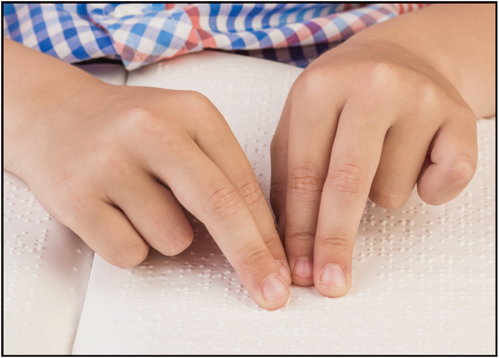 Solution
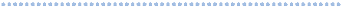 148
Apply your thinking to a new problem
Explain how to go to the next ten to add 36 + 18. Show your work.
148
Close: Exit Ticket
What is the sum of 67 and 19?
76
79
86
89
148
[Speaker Notes: Students’ solution should indicate understanding of:
breaking apart numbers into tens and ones
combining the tens and ones in two addends to find the total
recognizing when a number of ones can be regrouped as a ten and ones

Error Alert If students choose A, then they have probably combined tens and ones correctly (7 tens and 16 ones), but have not regrouped the 16 ones as 1 ten and 6 ones. Provide additional practice with representing two-digit addends using base-ten blocks and then regrouping the ones as tens to find the total; for instance, 56 + 28 = ? [84], 37 + 19 = ? [56], and 17 and 47 = ? [64].]
Practice
EXAMPLE
Find 18 + 24.
3 tens 12 ones	= 30 + 10 + 2
	= 40 + 2
	= 42
1 ten and 8 ones
2 tens and 4 ones
3 tens and 12 ones
149
Practice
Noe makes 29 pita breads. Then he bakes 15 more.
Write the tens and ones. Then add the tens and ones.
tens         ones +         ten         ones =         tens         ones
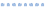 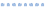 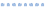 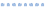 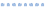 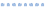 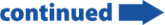 149
Practice
Noe makes 29 pita breads. Then he bakes 15 more.
How many tens and ones are in 14?

14 =             ten and ones, or 10 +
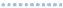 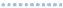 Add the tens. Then add the ones.

30 + 10 + 4 =             +            , or

Noe makes             pita breads.
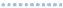 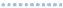 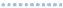 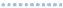 149
Practice
Ms. Ling has 27 black pens and 14 blue pens.
Write the tens and ones.

27 = 20 +

14 =             +
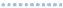 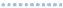 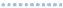 Add the tens, and then add the ones from problem 4. How many pens does Ms. Ling have in all? Show your work.
pens
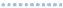 150
Practice
There are 36 orange scooters. There are19 orange bicycles. There are 16 blue scooters.
How many scooters are there? Show your work.
scooters
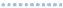 How many of the bicycles and scooters are
orange? Show your work.
are orange.
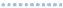 150
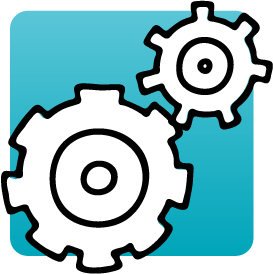 Take a moment to think on your own.
[Speaker Notes: Individual Think Time (10 seconds to 2 minutes)

Provide students a short time to think about a question or problem before discussing with a partner, a small group, or the whole class.


Three Reads
After each read, provide students with think time to read the question and consider their answer.

Connect It
Give students think time before discussing as a class.

Facilitate Whole Class Discussion
After each strategy, allow individual think time for students to process the ideas.


Understand lessons
Model It
Read the problem and allow students plenty of think time to determine their answer.]
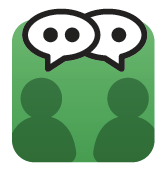 Turn and talk with your partner about . . .
[Speaker Notes: Turn and Talk (30 seconds to 1 minute)

Give students a purpose, prompt, or product so that they know what to talk about and why.]
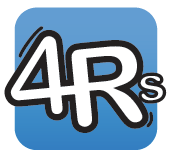 REPEAT
Restate the idea to give everyone a chance to hear it, or hear it again.
[Speaker Notes: Four Rs: Repeat 
Use one or a combination the Four Rs to support students in processing information and to facilitate classroom discussion.]
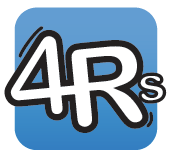 REPHRASE
Restate the idea in your own words.
[Speaker Notes: Four Rs: Rephrase
Use one or a combination the Four Rs to support students in processing information and to facilitate classroom discussion.]
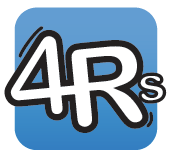 REWORD
Restate the idea using academic or mathematical language.
[Speaker Notes: Four Rs: Reword
Use one or a combination the Four Rs to support students in processing information and to facilitate classroom discussion.]
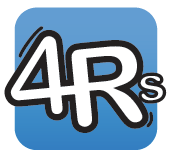 RECORD
Record ideas using words, numbers or pictures.
[Speaker Notes: Four Rs: Record
Record students’ ideas for reference. Use words, numbers, or pictures.]
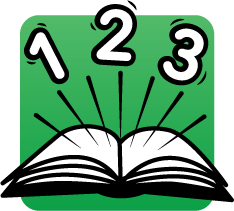 THREE READS
Read 1: What is the problem about?
Read 2: What are you trying to find out?
Read 3: What information is important?
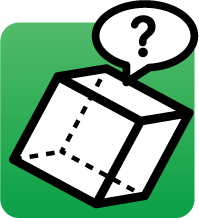 CO-CRAFT QUESTIONS
What is the problem about?
What questions can you ask thatmathematics can answer?
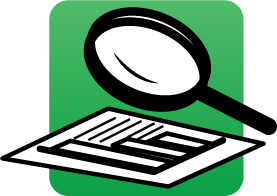 NOTICE AND WONDER
What do you notice?
What do you wonder?
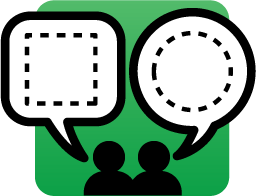 SAY IT ANOTHER WAY
How would you say this problem in your own words?